Test 2 Revision
Year 7 HIGHER
12 cm
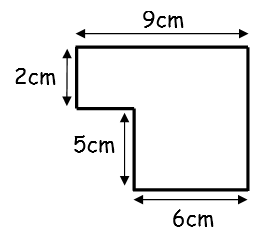 5 cm
10 cm
5 cm
Area 
18 cm²
6 cm
9 cm
10 cm
5 cm
3 cm
Area = 24 cm²
8 cm
?
4.5 cm
7 cm
10 cm
9 cm
8 cm
8 cm
8 cm
12 cm
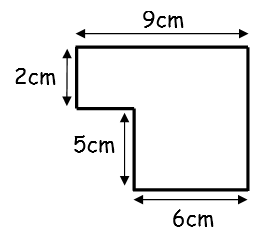 5 cm
3cm
7cm
10 cm
5 cm
5x5
= 25
7x10
= 70
6 cm
9 cm
10 cm
5 cm
3 cm
Area = 24 cm²
8 cm
4.5 cm
7 cm
10 cm
7cm
8 cm
8 cm
8 cm
4
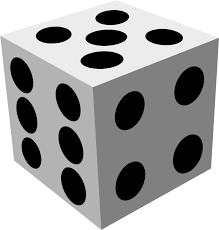 2
2
2
1
4
6
2
D
A
E
B
C
F
G
Dog
Cat
0
1
5
8
3
4
4
2
2
2
1
4
6
2
D
A
E
B
C
F
G
Dog
Cat
0
1
5
8
3
4